2020 Cover Arizona Scenario Workshop
Thanks to: Cynthia Aragon, Christopher Stead, Jeremy Naylor, Claudia Maldonado, Livby Pearson, Meryl Deles
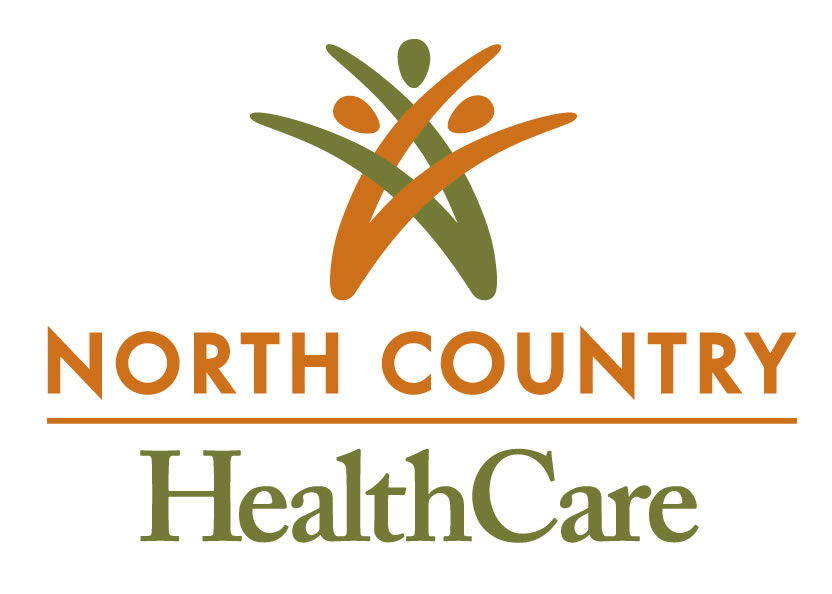 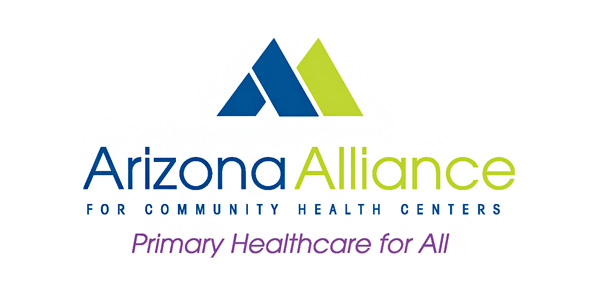 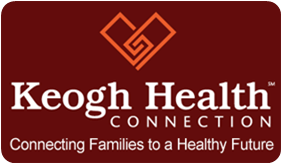 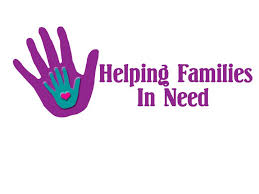 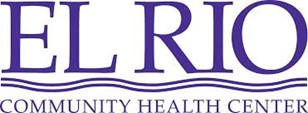 1
COVID-19 Pandemic Scenarios
Does the COVID-19 economic impact payment, worth $1,200 for adults and $500 for qualifying children, count as income for Medicaid or premium tax credit eligibility?

Yes, for Medicaid/AHCCCS and the Marketplace/premium tax credit eligibility.
Yes, for the Marketplace/premium tax credit eligibility but not for Medicaid/AHCCCS.
Yes, for Medicaid/AHCCCS but not for the Marketplace/premium tax credit eligibility.
No, the stimulus payment does not count as income for Medicaid/AHCCCS or the Marketplace/premium tax credit eligibility.
2
Bonus question: When does the non-filer form for the COVID-19 economic impact payment need to be completed & who can provide assistance?
3
Do unemployment benefits count as income for the Marketplace for premium tax credit eligibility?

Marketplace counts regular unemployment benefits but not the $600 per week federal pandemic unemployment compensation.
Yes, all unemployment benefits, including the $600 per week federal pandemic unemployment compensation, counts as income for premium tax credit eligibility.
Marketplace counts the $600 per week federal pandemic unemployment compensation as income but not regular unemployment benefits.
No, all unemployment benefits, including the $600 per week federal pandemic unemployment compensation, is not counted as income for the Marketplace premium tax credit eligibility.
4
For a Medicaid/AHCCCS medical application, if a consumer is no longer working at their previous job, what steps does the patient need to complete for their application to be approved?

Consumer does nothing, and DES will process the application within the 30-45-day timeframe.
The consumer will need to provide the terminated income from their previous employer and file for unemployment either online or via the 1-800 #.  A copy of the application confirmation code will need to be uploaded in the HEA PLUS application along with the terminated income.
Consumer provides their last paystub for the application.  
A written statement provided by the consumer can be uploaded explaining that they cannot get the terminated income from their former employer.
5
What is the process for a consumer filing for unemployment?
Applicant will need to either file for unemployment benefits online (www.des.az.gov) or by phone (1-877-600-2722, Monday-Friday from 7am-6pm and Sunday 9:30am-5pm).
Go down to the local DES office and meet with a case worker and complete the process in person.  
Complete a paper application and return it in the mail to the DES office. 
Wait for DES to send out claim information in the mail to the consumer.
6
Mixed family household
Martha and Francisco are married and have three children.  Ricardo is 5 years old; Jesus is 2 and Maria just turned one. All three children require health care coverage.  Francisco also has twins from his previous marriage who live with him 50 percent of the time. The mother of the twins will be claiming both on her income tax return for this year. Francisco is self-employed and earned at net income of $57,562.
7
Who will qualify for KidsCare?
Ricardo and Jesus
The twins, Jesus & Maria
Ricardo, Jesus & Maria
None of the above
8
Rose and Leo are domestic partners and U.S. Citizens. Rose and Leo have been living together in Arizona for the last five years. They file their taxes separately. They have two children: Mary, 5 years old, and Donny, 2 years old. Leo claims both children as dependents on his tax returns. Leo works as a manager at a restaurant and earns $40,000 annually. Rose runs a childcare service on her own (she has no employees) and earns $19,000 annually.
9
How should Rose and Leo apply for Marketplace health coverage?
Submit one application: List Leo as an applicant and applying for coverage for Mary, and Donny, and include Rose as a tax filer.
Submit one application: Rose is the applicant filer and applying for coverage for Leo, Mary and Donny.
Submit two applications: One application with Leo as the application filer and applying for coverage for himself, Mary, and Donny; include Rose as a non-applicant. One application with Rose as the application filer and applying for coverage; include Leo, Mary, and Donny as non-applicants.
None of the above
10
Are Rose and Leo both eligible for financial assistance to make health coverage more affordable?
No. Based on their incomes and respective household sizes, only the applicant who has tax dependents and applying for coverage for them should qualify for advance payments of the premium tax credit (APTC) because, assuming they meet all other eligibility criteria, their incomes are between 100% to 400% of the federal poverty level, and they aren’t eligible for Medicaid or the Children’s Health Insurance Program (CHIP).
Yes. Based on their incomes and respective household sizes, both Rose and Leo could potentially qualify for advance premium tax credits (APTC) because, assuming they meet all other eligibility criteria, their incomes are between 100% to 400% of the federal poverty level, and they aren’t eligible for Medicaid or the Children’s Health Insurance Program (CHIP).
None of the above
11
Victoria is a single mother of three children.  Victoria works for a modeling agency and earns $2,950 every two weeks. Currently, Victoria and her children have insurance through her employer.  She recently gained temporary custody of her two nephews Angel and George.  Victoria is not sure whether she should add her two nephews to her insurance or if they will qualify for AHCCCS.  Angel and George will not be claimed as dependents on her taxes.
12
Who is eligible for AHCCCS?
Victoria 
Angel and Victoria
Angel and George 
None of the above
13
Victoria’s income is counted towards her nephews.
True
False
14
Rafael is married to Celina who is four months pregnant. They have three common children Eduardo (6 years old), Ivan (4 years old) and Raul (2 years old).  Rafael has two children from his previous marriage that he claims on his tax return, Heather (11 years old) and Margaret (10 years old).  Rafael’s children do not live in the household.  They live with their mother and are insured through her.

Rafael is self-employed and earns $5,500 a month from his tile company.  Rafael would like to know how he can insure his wife and their children.
15
Who is eligible for KidsCare?
All the children
Eduardo, Ivan and Raul
Heather and Margaret
None of the above
16
Who is eligible for AHCCCS?
Heather and Margaret
Celina
Eduardo, Ivan and Raul
None of the above
17
Who is eligible for the Marketplace? (Select all that apply) 
Rafael 
Celina 
Eduardo, Ivan and Raul
18
Hermione and Ron are married and have a blended family. They each have a child from a previous relationship as well as one child from their current marriage. Ron and Hermione moved to Arizona five weeks ago and lost their employer sponsored coverage. Hermione started a part time job as a waitress in a local restaurant earning $2,800 a month before taxes. Hermione is also receiving $400 in child support from her ex-husband. Ron works at Amazon earning a monthly gross amount of $3,000.

Hermione and Ron plan to file 2020 taxes as married filing jointly and claiming all the children as dependents.
19
Who is eligible to enroll in the Marketplace?
Hermione and Ron
Only common children
Step-children
The entire household
20
What SEP does the family qualify under?
Change in household
Change in residency
Change in income
All of the above
21
Maria is an undocumented immigrant who sells tamales to support her family. She earns $3,900 per month. She has three children, Cassie 17 years old, who has a DACA status, Lilly 16 years old who is a Lawful Permanent Resident of three years. Cassie works at a local restaurant earning $150 twice a month. Maria just gave birth to her third child in the USA, a boy named John. Maria will receive an additional income from child support of $25 per week for just her newborn. Maria needs to apply for coverage for her three children.
22
Who will qualify for KidsCare?
John
Cassie and John
Cassie, Lilly and John
None of the above
23
Lilly is not eligible to go to the Marketplace.
True
False
24
Layla and Ahmad are married with three kids. Layla is a DACA recipient and her husband Ahmad is a Legal Permanent Resident of four years. They have two common children Amaya (6 years old) and Delilah (7 years old) who are both U.S citizens. Ezekiel, the oldest of the three, is 10 years old and a U.S citizen. Ezekiel is from Ahmad’s previous relationship.

Ahmad receives $500 a month in child support for Ezekiel’s care. Ahmad is the sole provider of the family and earns $3,900 a month in gross income. Ahmad and Layla plan on filing their taxes jointly and will claim all three children as dependents. They make an appointment to see if they can apply for AHCCCS.
25
Do you include the $500 from child support in their application?
Yes
No
26
Who is potentially eligible for KidsCare?
Amaya, Delilah, and Ezekiel
Amaya and Delilah
No one
27
Layla and Ahmad can apply for coverage through the Marketplace.
True
False
28
Manuel is a Lawful Permanent Resident of six years who is married to Isela who currently has an employment authorization card. They have three children. Diego is 15 years old and currently under Deferred Action for Childhood Arrival (DACA), Benny who is an undocumented immigrant and is 12 years old, and Dora who is a U.S. citizen and is 2 years old. Isela is currently looking for employment and Manuel is the sole provider for the family. Manuel is a plumber and earns $3,000 a month in gross income.
29
Who is eligible for full coverage from AHCCCS?
Manuel and Dora
The entire household
Diego, Benny, and Dora
Manuel and Isela
30
Who is eligible for Federal Emergency Services (FES) though AHCCCS?
Manuel and Benny
Isela, Diego, and Dora
Isela, Diego, and Benny
None of the above
31
Who is eligible for Marketplace?
Manuel and Isela
Isela
The entire household
Diego, Benny, and Dora
32
AHCCCS/KidsCare
Joyce has two children, Jonathan and Will. Joyce’s gross income is $2,500 per month. She applied for KidsCare in August and the kids were approved. Will had a severe asthma attack and was hospitalized in June. Joyce wants to have the outstanding hospital bill covered because neither child had health insurance at that time.
33
Will KidsCare cover Will’s hospital bill?
Yes, KidsCare is retroactive.
Yes, Will has severe asthma and did not have coverage.
No, KidsCare is prospective and not retroactive.


Bonus question: How do you make a KidsCare payment?
34
Examples of KidsCare Coverage Start Dates
Begin Date based on disposition date before the 25th   of the month

The customer’s determination of eligibility is completed on January 23rd. The eligibility begin date is February 1st.
35
Begin Date based on disposition date after the 25th   of the month

The customer’s determination of eligibility is completed on January 27th. The eligibility begin date is March 1st.
36
Application Process
Harry comes into your office to apply for AHCCCS for his girlfriend Ginny and her children Lily and Albus. During the interview, Harry explains that he works the third shift at Hedwig Warehouse earning a total of $1,200 a month. Ginny works the first shift at Hedwig Warehouse and earns the gross amount of $1,500 a month. Ginny also receives $100 a week in child support for the care of Lily and Albus. Ginny works during the morning and has asked Harry to go in and apply for her. Harry states that even when they lived in New Mexico, he was the one submitting the application. Harry has all the required documentation and is asking you to help him apply.
37
What would be the best course of action?
Submit the application- Since he has all the documents with him, he must be telling the truth.
Reschedule the appointment- Provide him with an Authorized Representative form and ask him to schedule another appointment to apply on Ginny and her children’s behalf.
Submit the application- Give him the forms after and ask him to bring it back to you at a different time.
Submit an application and schedule another appointment- Let him know that you can submit an application for him but will need to schedule another appointment to apply on Ginny and her children’s behalf. You provide him with the Authorized Representative form that needs to be filled out by Rachel.
38
Who can be an Authorized Representative? Select all that apply.
Neighbor
Family member
Partner
Assistor Organization
All of the above
39
Lynette is 19 years old and attends Northern Arizona University on a full-time basis. Every summer, Lynette comes back to Phoenix to stay with her parents and two younger siblings. Lynette’s parents claim her as a dependent on their taxes. They recently received their renewal letter from Health-e-Arizona Plus and are unsure of what to do. They schedule an appointment with an Assistor.
40
Should Lynette still be included on their renewal application?
Yes, because her parents claim her as a dependent.
No, because she is attending college on a full-time basis.
41
Lynette’s parents need to obtain an Authorized Representative form for them to apply on her behalf.
True
False
42
Susan, her husband, and her two children have coverage through the Marketplace. Susan was laid off from work and needed to report a change in her application. Her husband was now the sole provider and is working at the same company as a contractor. This was their first time reporting a change and they wanted to know what steps to take. Susan also wanted to know how their premium would be affected. Susan submitted her change on April 1st. Susan wasn't happy with the eligibility results; she expected her premium to be less now that there was only one income in the household.
43
How long does Susan have to submit an eligibility appeal?
60 days
75 days
90 days
120 days
44
How long does the Marketplace have to make a determination on Susan’s appeal?
30 days
60 days
75 days
90 days
45
Will and his wife Abby called in for their phone appointment on September 10, 2020 seeking help with their health insurance options. They had previously submitted a Marketplace application and were determined AHCCCS eligible. Will doesn’t understand why they would be sent to AHCCCS when their coverage ended on August 31, 2020 when he started receiving his SSDI in the amount of $1,900 a month. Since he was confused, he decided not to continue with the application. Will also explained that Abby is pregnant and only receives $1,000 a month in SSI.
46
What are your next steps with Will and Abby? Select all that apply
Submit an application for AHCCCS like Marketplace asked.
Tell them there’s nothing you can do and that AHCCCS and the Marketplace will have to sort it out.
Explain to Will that the SSI income his wife is receiving is not countable income for Marketplace which is why the Marketplace determined them AHCCCS eligible.
Inform Will that you will help him review the application and upload the AHCCCS denial letter.
47
Is Abby potentially eligible for AHCCCS?
Yes
No
48
Tribal Coverage
Len (Hopi) is married to Carol who is not Native. They have three kids together, aged 6, 12, and 19, each enrolled with the Hopi tribe. They receive their primary care from the Hopi Indian Health Services and are uninsured. While playing outside, their youngest child Moki hit his head and became unconscious.

Len and Carol rush Moki to the Hopi Health Facility to treat his injury. His injury was too severe for Hopi IHS to treat due to the lack of resources. Hopi health providers recommended that Moki be transferred to an off-reservation facility for specialized treatment that they cannot provide. Len does not feel comfortable with Moki being transferred to an off-reservation health facility because he fears the cost of treatment and trusts the Hopi providers he usually sees for his family’s health care needs.
49
IHS does not meet the requirement of Minimum Essential Coverage.
True
False
50
What options do Len and his children have for healthcare coverage?
AHCCCS
Marketplace
File an exemption
All of the above
51
Tribal Members have year-round enrollment through Healthcare.gov. Does this apply to Carol?
Yes
No
52
Soyala, a 25 year-old college student, is self-employed. She grosses $42,000 per year, but her net income is $23,000 per year. She is also part of the Hopi tribe and sells her Native American art and grosses an additional $5,000 per year. She wants to apply for health insurance outside the Open Enrollment period. Please answer the following questions.
53
Is Soyala able to enroll in health insurance outside the Open Enrollment period?
Yes
No


When you are completing Soyala’s application, should you count her income from selling Native American art as part of her income?
Yes
No
54
Household Income
Jorge and his wife Juanita come into your office to apply for Marketplace Health Insurance for their family. They have two daughters: Laura (8 years old) and Sofia (13 years old), U.S. citizens. Jorge is self-employed and projected his income will be $29,000 in 2020, which is $10,000 less than 2019. Juanita receives SSDI of $1650 monthly (not Medicare eligible); and Laura receives SSI of $733 monthly. Jorge and his wife will file taxes and claim both of their daughters as dependents. During the process, Jorge decided to apply for health coverage for himself, Juanita, and Sofia. After Jorge chooses a health plan, the Marketplace is now requesting income verification.
55
Whose income is the Marketplace requesting verification from?
Jorge and Laura
Jorge, Juanita, and Sofia
Jorge and Juanita
Jorge
56
Jorge provides his 1040 tax forms for 2019, and other income verification. What other supportive document MUST Jorge provide to the Marketplace?
Verification of residence
An explanation of any income discrepancies
Verification of Laura’s SSI
No more is needed
57
Does the Assister include Laura in the application, including her SSI payments?
Yes, include everyone and all incomes.
Yes, but not her SSI payments.
No, because they are not applying for her.
Yes, only if Jorge applies for her in his application.
58
On September 2, 2020, Liz comes into your office seeking health insurance for her family. Liz is a Lawful Permanent Resident of six years and is married to Chris who is a U.S citizen. They have two children. A three-year-old named Tracy and an eight-year-old named Jenna. Both children are U.S citizens. Liz and Chris file taxes together and claim both children as dependents. Liz and Chris’s tax return for 2019 reflected a net income of $33,000 from her business. On August 28, 2020, Chris and Jenna had to be hospitalized due to severe stomach pains. Liz is very worried about how she is going to pay for the hospital bills and asks for help.
59
What programs is the family potentially eligible for?
AHCCCS
KidsCare
Marketplace
None of the above
60
Are Chris and Jenna eligible for prior quarter coverage?
Yes, based on their income and family size, they are potentially eligible for prior quarter coverage.
No, only Chris would qualify for prior quarter.
Yes, because they had an emergency.
No, only Jenna is potentially eligible for prior quarters because she is under the age of 19.
61
Jack and Nancy are married and file taxes together. Jack is the sole provider of the household and is projected to make a gross income of $60,000 for 2021. Jack is offered employer sponsored insurance for him and his wife, but he is not sure if he can afford it. He only has a couple more weeks until his employer’s open enrollment ends. Jack and Nancy are curious about what other options they may have so they make an appointment with an Assister during the Marketplace Open Enrollment period. Jack brings the Employer Coverage Tool to his appointment. Jack’s employee only premium is $150 per month. If he adds his wife, he’ll have to pay $700 a month.
62
What percentage of the household annual income goes towards the employer sponsored insurance premium?
3%
14%
25%
2%
63
How do you assist Jack and Nancy with their next steps? Select all that apply
You do nothing.
You submit the Marketplace application, view the plans and tell them that the QHPs in the Marketplace are the better option.
You explain the affordability guidelines and its impact on subsidy eligibility.
You take them through the application and compare the Marketplace QHPs with Jack’s employer-sponsored insurance.
64
What is the affordability threshold for 2021?
10.1%
9.75%
8.96%
9.83%
65
Raymond is 63 years old and retired. Raymond made an appointment during Open Enrollment to see a Navigator because he wanted assistance reviewing his health coverage options. He was previously covered under AHCCCS health insurance but became ineligible due to a change in his income. Raymond currently receives $1,400 from Social Security and receives a monthly disbursement of $2,000 from his 401k. He is not sure if he’ll qualify for subsidies through the Marketplace.
66
Is Raymond eligible to enroll in the Marketplace?
Yes
No


Raymond does not have to report the money he is retrieving from his 401k.
True
False
67
Marketplace & Medicare
Letitia and Atticus are married and have coverage through the Marketplace. They have a silver plan and are receiving APTCs and CSR. Letitia will be turning 65 on November 2nd of this year. Letitia makes an appointment with an Assister to discuss the upcoming changes. Letitia explains that she spoke with a community representative at a health fair who stated that she can have both Marketplace and Medicare as long as she does not take Medicare Part B. Letitia knows that she will receive part A starting November 1, 2020 because she earned sufficient credits. Her husband who is 63 years old will continue to have coverage through the Marketplace but is also considering having Medicare and Marketplace coverage.
68
Medicare part A counts as minimum essential coverage.
True
False


If Letitia decides to keep her Marketplace coverage, will she still be eligible to receive subsidies as long as she waives Medicare Part A and B?
Yes
No
69
Ruth and Neil are married and have coverage through the Marketplace.  Neil will be turning 65 in April and will be eligible for Medicare.  Ruth who is 62 will still need health coverage through the Marketplace.  Neil needs to report that his Medicare Part A & B coverage will start on April 1, but he is not sure when he needs to inform the Marketplace.
70
When should Neil report to the Marketplace that he is now eligible for Medicare Part B?
30 days after new coverage starts
No need to let the Marketplace know
At least 14 days before you want the coverage to end
None of the above
71
Medicare Part A counts as minimum essential coverage.
True
False
72
Montgomery has been receiving SSDI in the amount of $1,500 a month since January 1, 2020. His AHCCCS coverage was terminated on January 31, 2020 for being over income. Montgomery states that he was not worried because he knew that he would go into Medicare. Montgomery has been feeling sick and went to see a doctor but when he got to his appointment, he was charged $85. He requested an explanation and was informed that his AHCCCS coverage had ended and he had no other health insurance. Montgomery calls in for his phone appointment on May 10, 2020 because he was under the impression that because he has been receiving SSDI he automatically qualifies for Medicare. He wants you to help him understand why he’s paying for his medication and doctor visits.
73
74
Is Montgomery eligible for Medicare?
Yes
No


Does Montgomery qualify for an SEP?
Yes
No
75
What would you do next? Select all that apply.
Explain to Montgomery when he would be eligible for Medicaid.
Provide him with the HealthCare.gov list of Brokers.
Give Montgomery the information to a SHIP Counselor for Medicare.
Submit an application for Marketplace and Medicaid.
Provide the dates for OE8.
76
Special Enrollment Period
Cody is 28 years old and a part-time firefighter who recently moved from Yuma to Phoenix. It is outside the Open Enrollment period and he wants to apply for the Marketplace. His gross income is $25,000 per year. He did not have qualifying health insurance in Yuma but realizes that he might be able to get insurance because of his recent move.
77
Does Cody qualify for an SEP in Phoenix?
Yes, he recently moved from Yuma County to Maricopa County.
Yes, his income increased.
No, he did not have qualifying health coverage and will not receive an SEP.
78
CMS guidelines require that a consumer must have qualifying health coverage for how many days to receive a SEP?
1 out of 60 days
10 out of 90 days
18 out of 45 days
Every day for 60 days
79
Roger is a former employee of Hexcel LLC, but now receives long-term disability payments of $2,000 per month gross. He is enrolled in a COBRA plan that his former employer subsidizes. Roger pays $150 per month. He received a letter stating that his former employer will no longer be paying the subsidy for his COBRA plan. His plan will now be $560 per month. It is outside the Open Enrollment period and Roger is looking for assistance to enroll in new health coverage.
80
Roger qualifies for a Special Enrollment Period (SEP) from Healthcare.gov.
True
False
81
What special enrollment period status would he qualify under?
Loss of coverage
Medicaid Denial
Affordability
82
Would he qualify for Advanced Premium Tax Credits (APTC)?
No, Roger will not receive APTC because he is enrolled in COBRA.
Yes, Roger’s former employer stopped contributing to his COBRA coverage, requiring him to pay the full cost.
No, Roger’s only qualifies for APTC during Open Enrollment.
83
Marketplace and Taxes
Chad and his family go for assistance to one of the Volunteer Income Tax Assistance (VITA) sites to file their taxes for the year. Chad, his wife Becky, and his son had coverage through the Marketplace. The family received financial assistance that included APTCs and CSRs to help lower their premiums and out of pocket costs.
84
Will Chad and his family have to do tax reconciliation?
Yes
No
85
What will Chad have to reconcile?
CSR
APTCs
A and B
None
86
What forms will Chad need to do tax reconciliation?
1095-A and 8962
1095-B and 8962
1095-C
None of the above
87
Bonus questions
What is a 1095-A form?
What is the 1095-B form?
What is the 1095-C form?
What is the 8962 form?
88
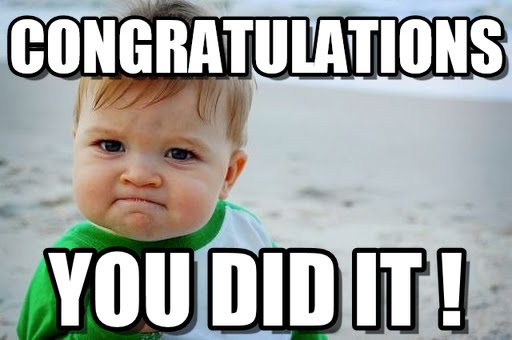 89